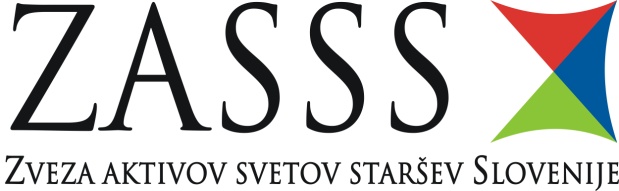 Pogled ZASSS na osnutek Nacionalnega programa vzgoje in izobraževanja za obdobje 2023-2033
Lara Romih, predsednica ZASSS
Resnična izobrazba je izobrazba srca.Srečko Kosovel
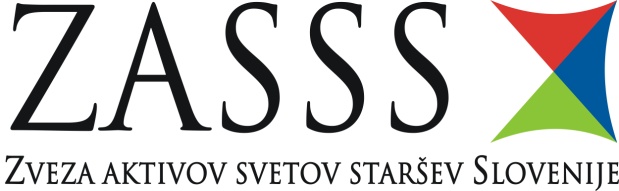 7 točk ZASS od 2018
urediti učne načrte
vzpostaviti sistem zagotavljanja kakovosti v osnovni šoli
zagotoviti stabilno in celovito učbeniško politiko
okrepiti vzgojno vlogo šole
zagotoviti pravočasno obravnavo in enotne kriterije za otroke s posebnimi potrebami
uravnotežiti upravljanje osnovnih šol (3 x 3)
okrepiti partnersko vlogo staršev v šolskem sistem
[Speaker Notes: From Kamnik (Tone): So where is the source of the problem?
Misalignment of higher levels of the system with the aims and objectives?
Inadequate performance (quality)? Material conditions. School management. Teachers. Cooperation with parents.]
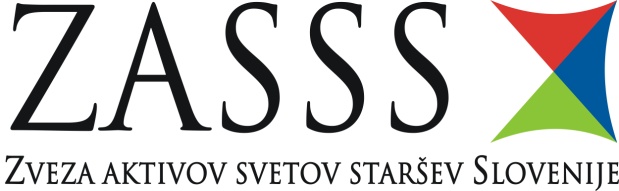 Komentar NPVI
redukcija ciljev pri kurikularni prenovi, poudarek človeškim veščinam - komuniciranje, vodenje, vzdržljivost, radovednost, razumevanje in bralne veščine - (ne optimizacija za mednarodne raziskave)
spremljanje kakovosti in izboljšave, na podlagi ugotovitev
višji BDP kot 4,6%, učbeniki da, delovni zvezki ne ter da ne bo brezplačno šolstvo le floskula
celostni (razum, telo, čustva) pristop do učenca, ne storilnostno usmerjen ter vzgajajmo s starši kot partnerji
inkluzija in posebne potrebe DA, a ne za vsako ceno!
veliko več gibanja, manj sedentarnosti
starši kot sogovornik in partner
[Speaker Notes: From Kamnik (Tone): So where is the source of the problem?
Misalignment of higher levels of the system with the aims and objectives?
Inadequate performance (quality)? Material conditions. School management. Teachers. Cooperation with parents.]
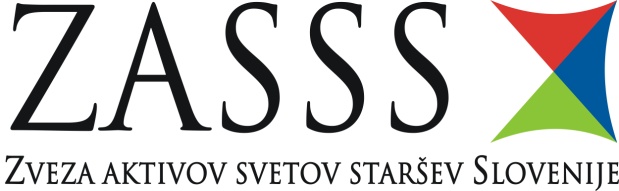 HvalaResnična izobrazbaje izobrazba srca.Srečko Kosovel